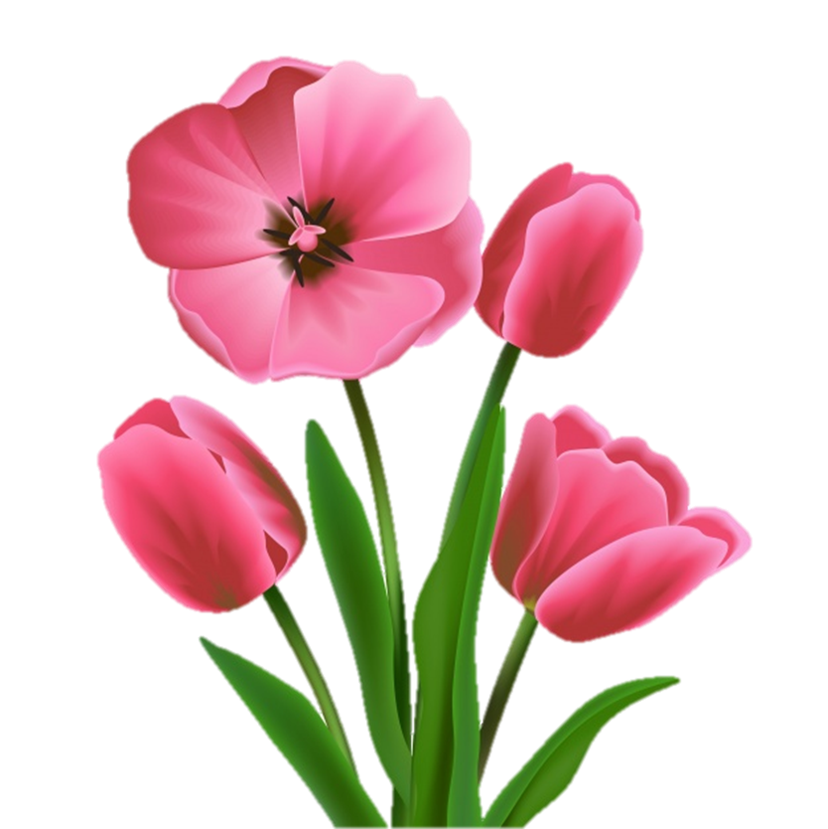 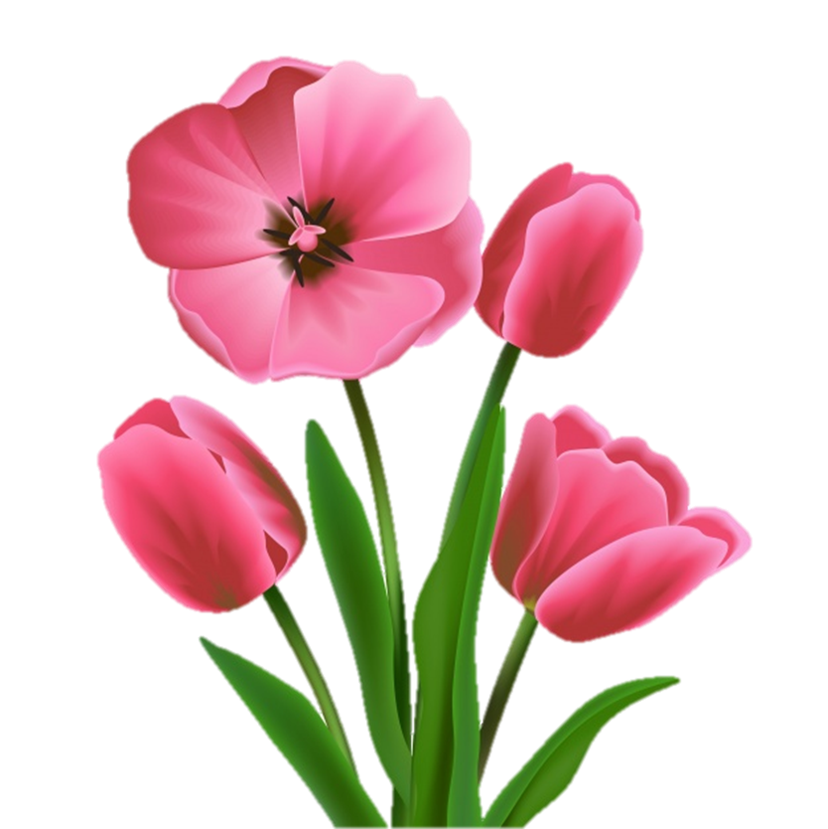 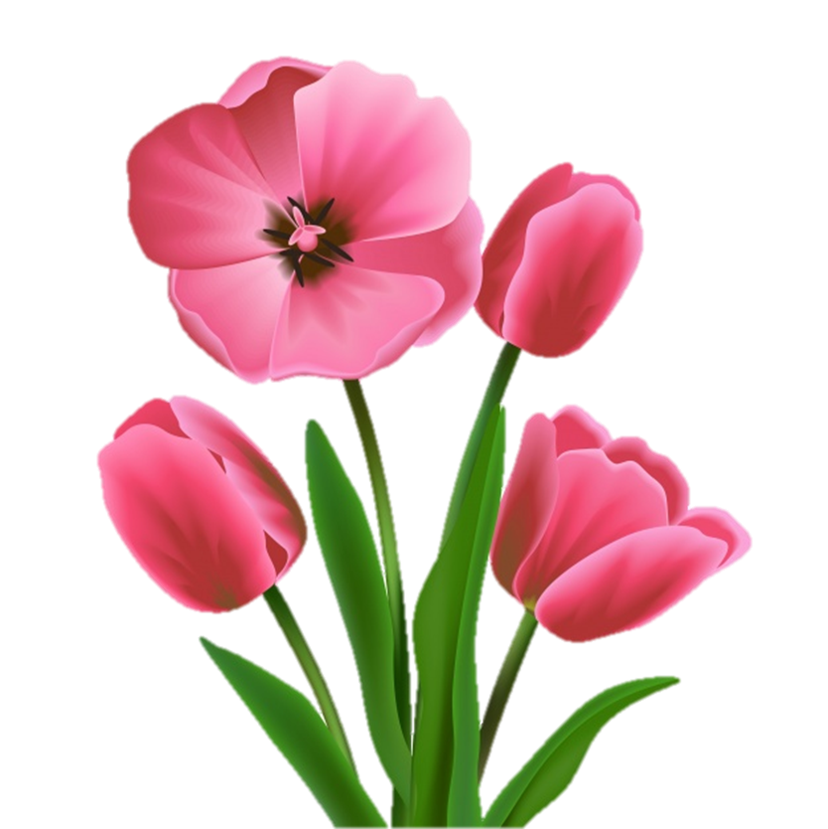 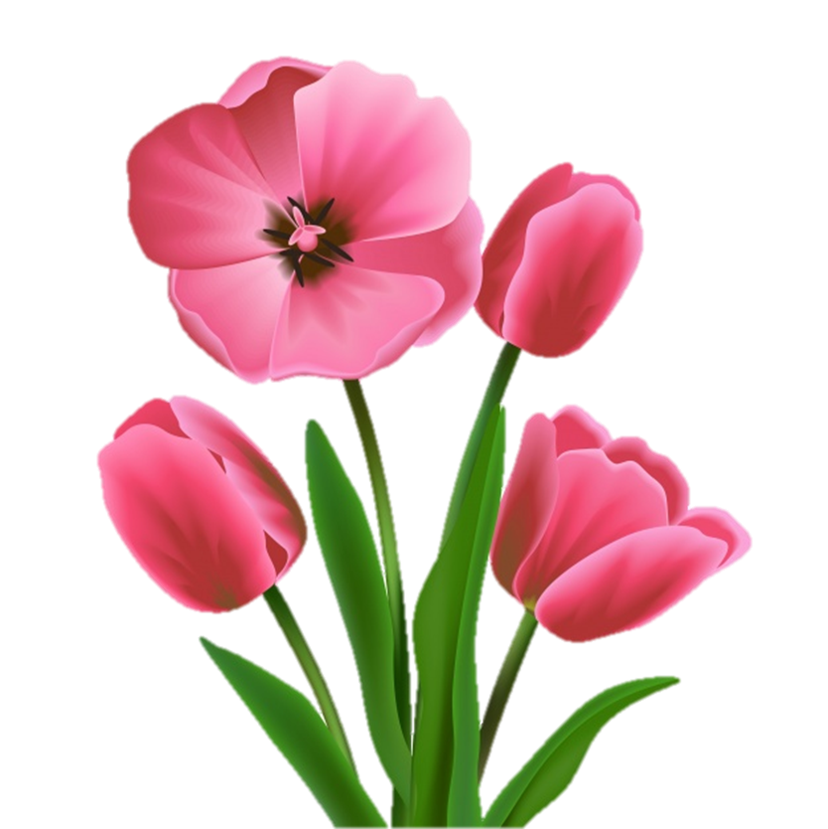 সবাইকে গোলাপ ফুলের শুভেচ্ছা।
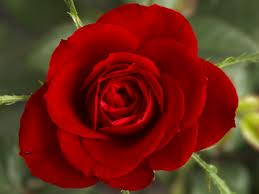 শিক্ষক পরিচিতি
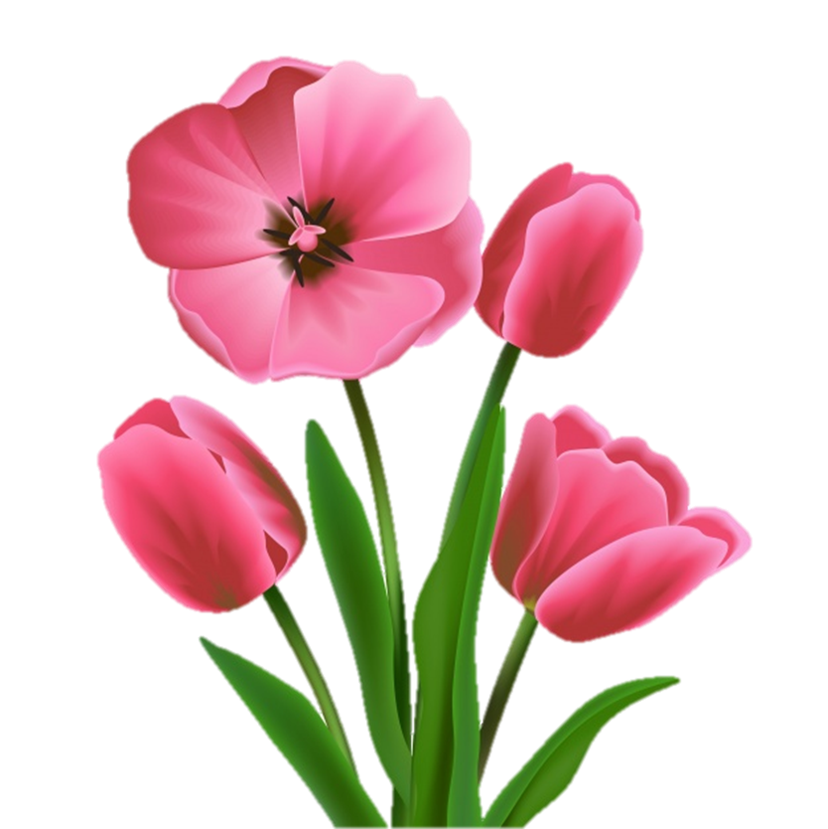 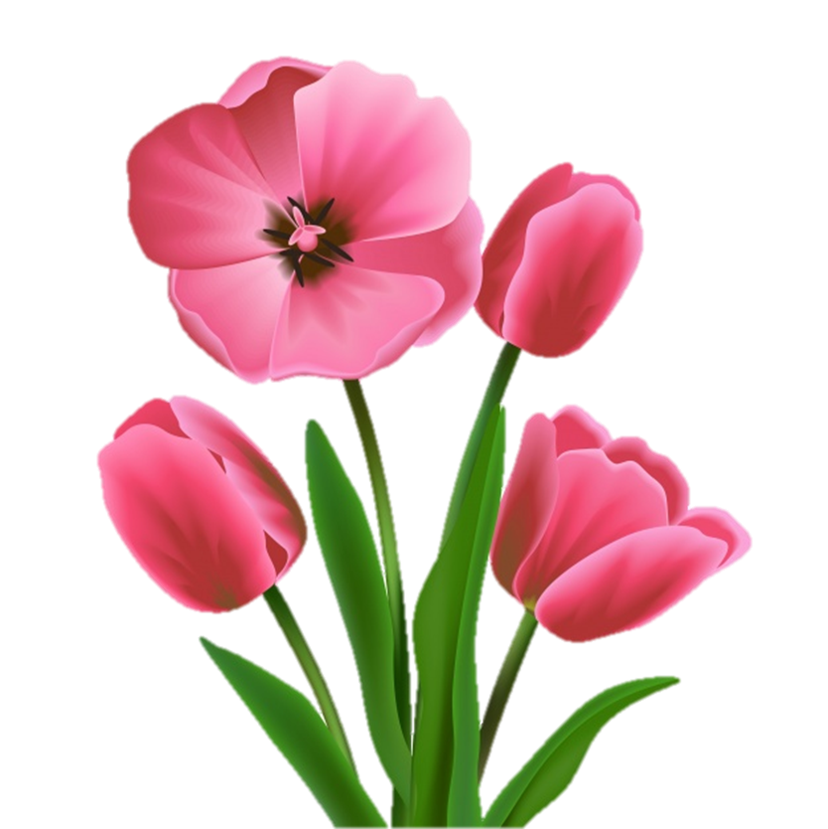 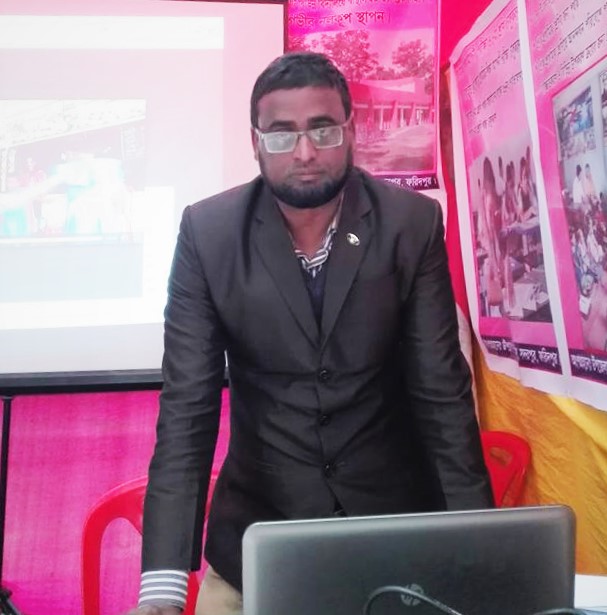 মোঃ আহসান হাবীব
সহকারি শিক্ষক ।
৩৩ নং ডিক্রীর চর সরকারি প্রাথমিক বিদ্যালয়।
সদরপুর, ফরিদপুর ।
পাঠ পরিচিতি
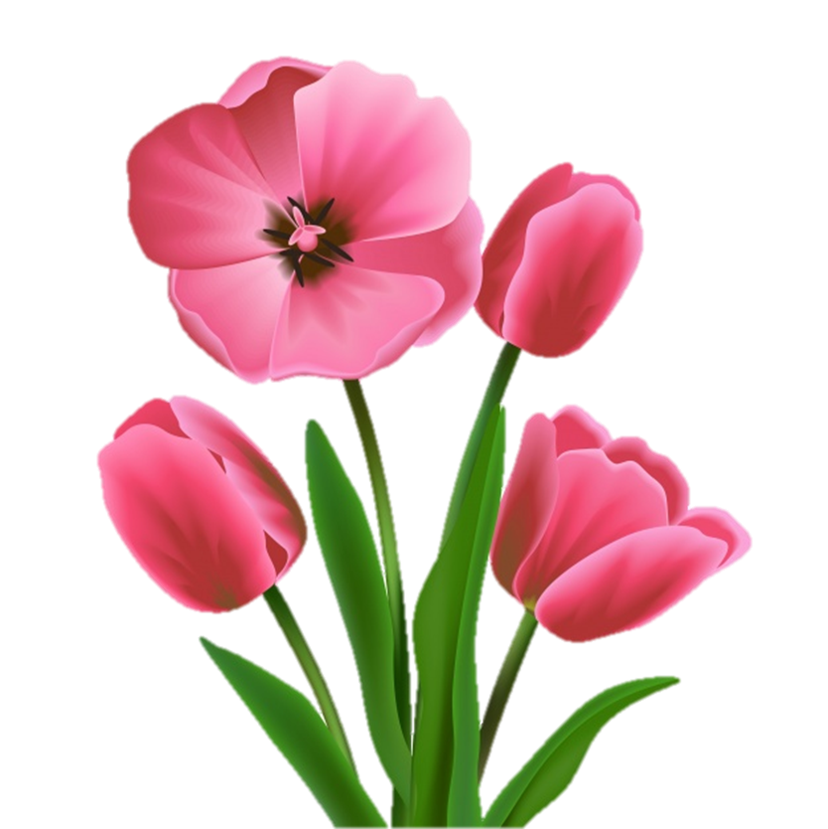 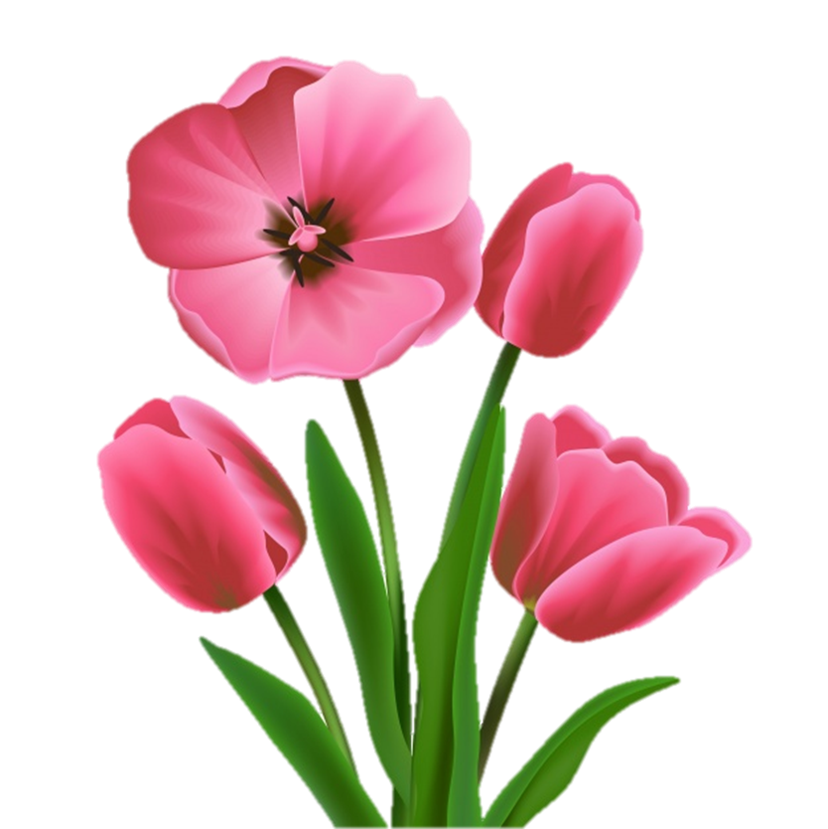 বিষয়ঃ  গণিত
শ্রেণিঃ দ্বিতীয় শ্রেণি
অধ্যায়ঃ নবম
পাঠঃ দিন ও সপ্তাহ,বর্ষপঞ্জি
পাঠ্যাংশঃ সপ্তাহের দিনগুলো
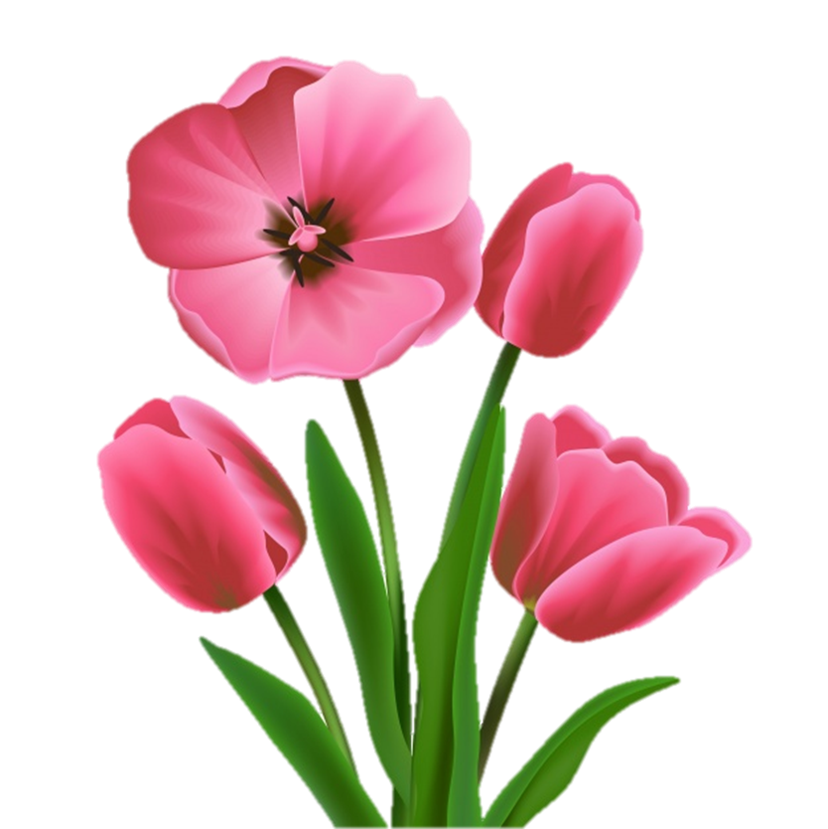 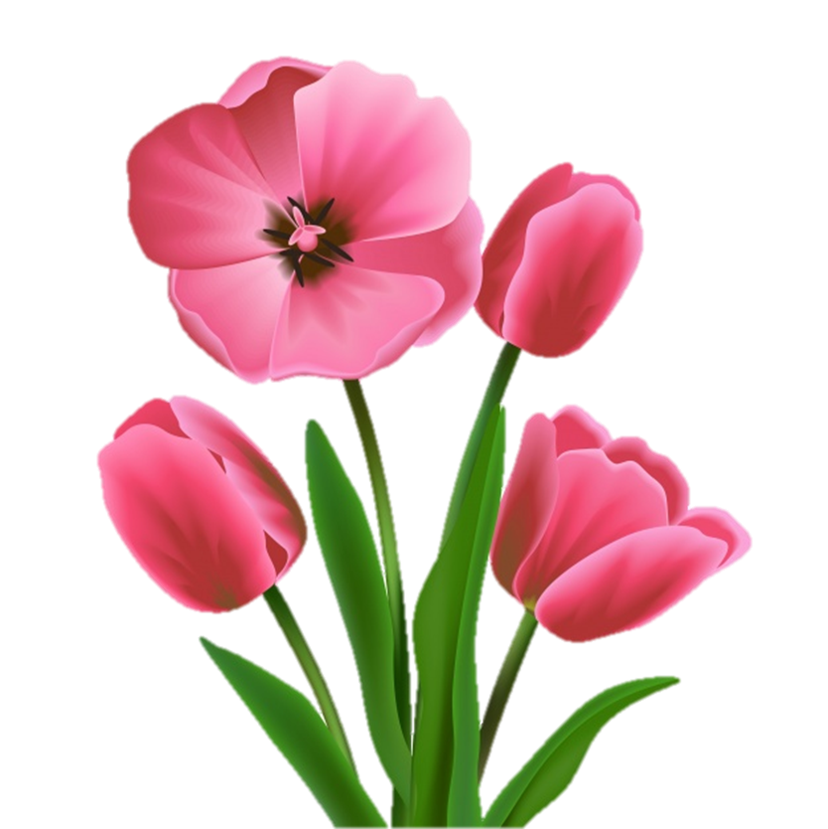 শিখনফল
২৫.১.১ সময় পরিমাপের একক বলতে পারবে।
২৫.২.১ সময় পরিমাপের এককের মধ্যে সম্পর্ক নির্ণয় করতে পরবে।
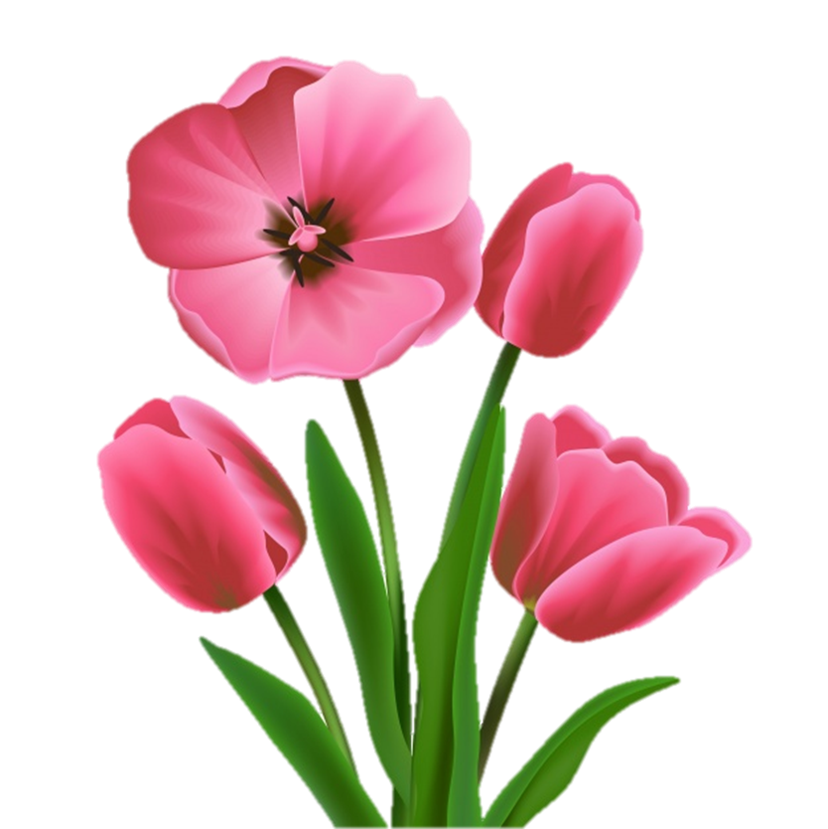 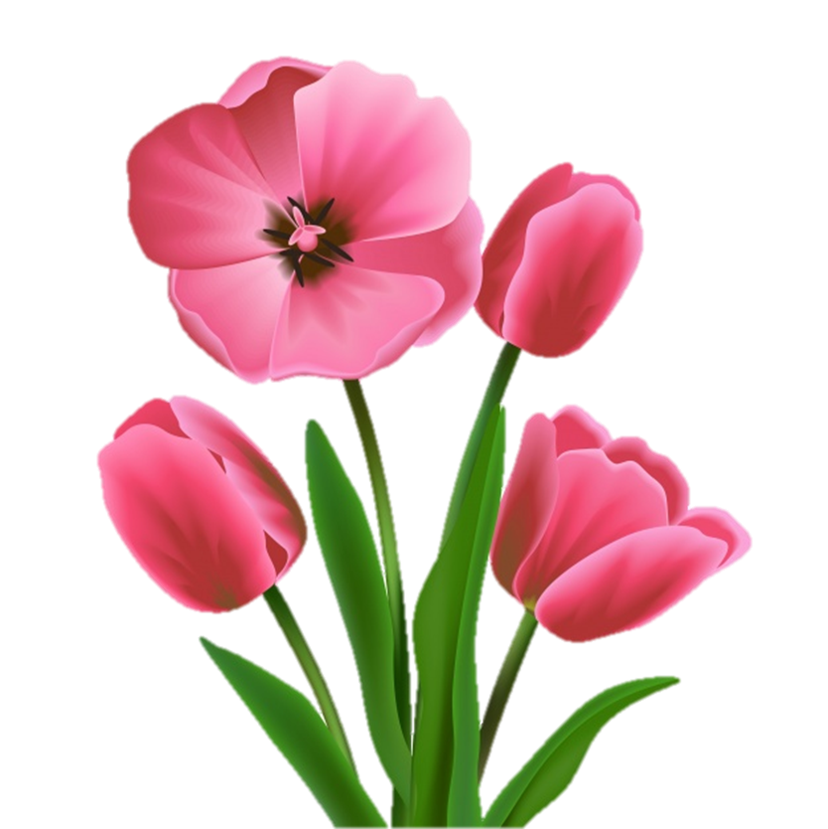 ৭ দিনের নামগুলো কী কী?
কত দিনে এক সপ্তাহ হয়?
মঙ্গলবার
৭ দিনে এক সপ্তাহ হয়
শনিবার
সোমবার
শুক্রবার
বৃহস্পতিবার
রবিবার
বুধবার
আজকের পাঠ
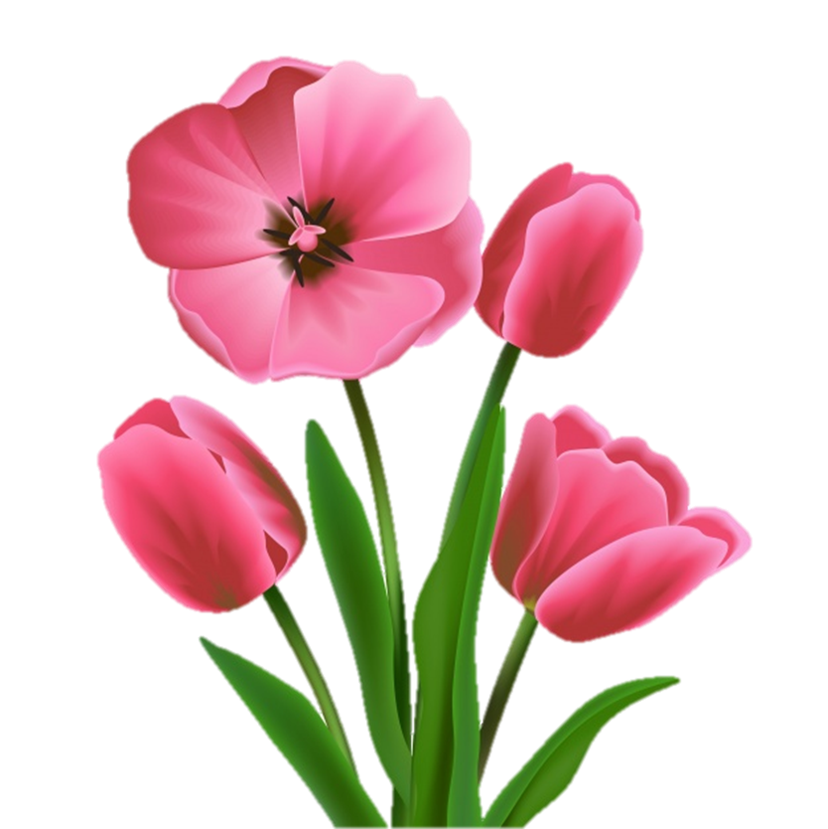 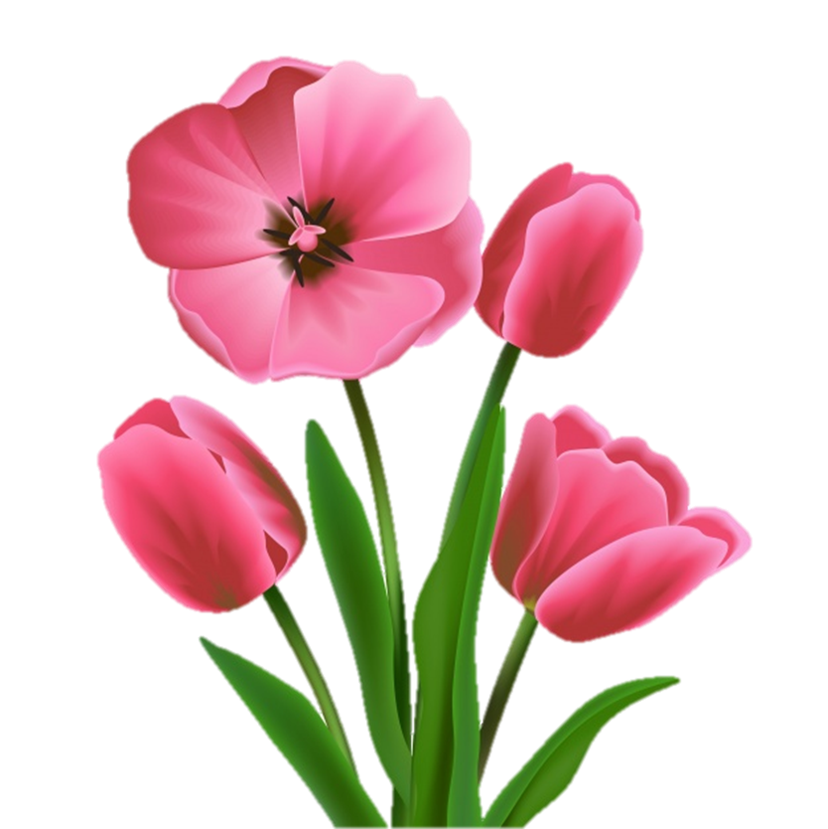 সপ্তাহের দিনগুলো
ক্যালেন্ডারে সাত দিনের নাম চিহ্নিতকরণ
শনিবার
রবিবার
বুধবার
বৃহস্পতিবার
শুক্রবার
সোমবার
মঙ্গলবার
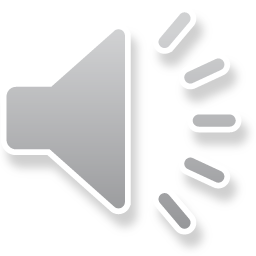 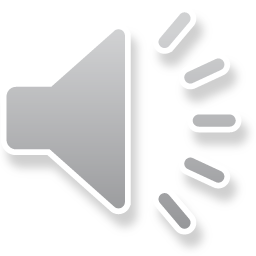 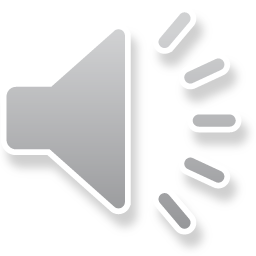 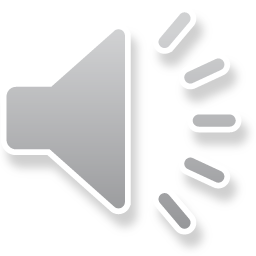 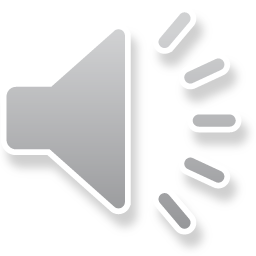 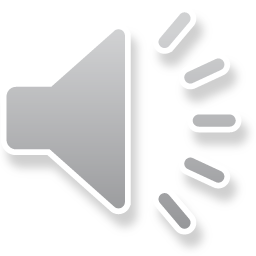 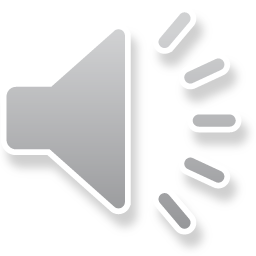 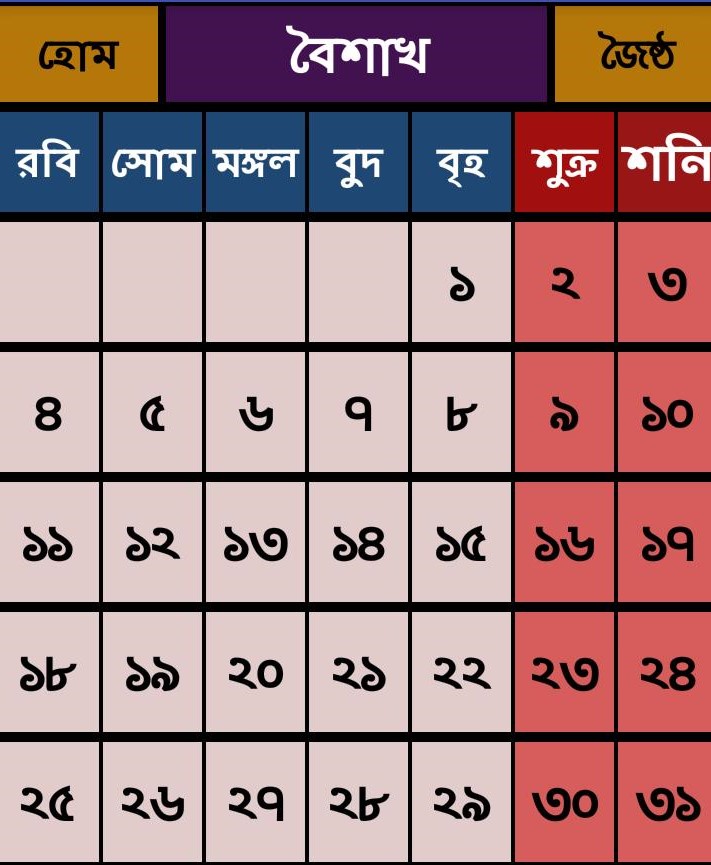 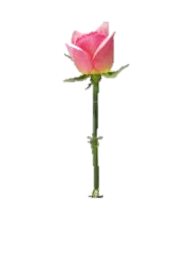 একক কাজ
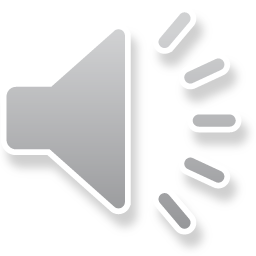 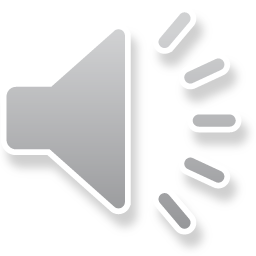 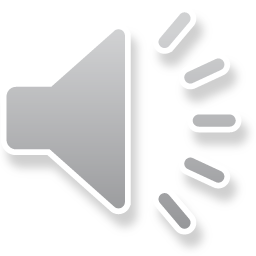 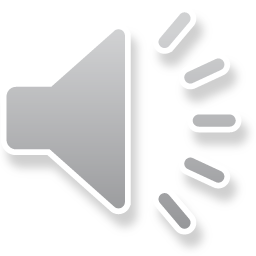 ক্লিক করুন
সোমবার
কোন দিন রবিবারের পরের দিন?
শুক্রবার
ক্লিক করুন
কোন দিন বৃহস্পতিবারে পরের দিন?
বৃহস্পতিবার
ক্লিক করুন
কোন দিন বুধবারের আগের দিন?
শুক্রবার
কোন দিন বিদ্যালয় বন্ধ থাকে?
ক্লিক করুন
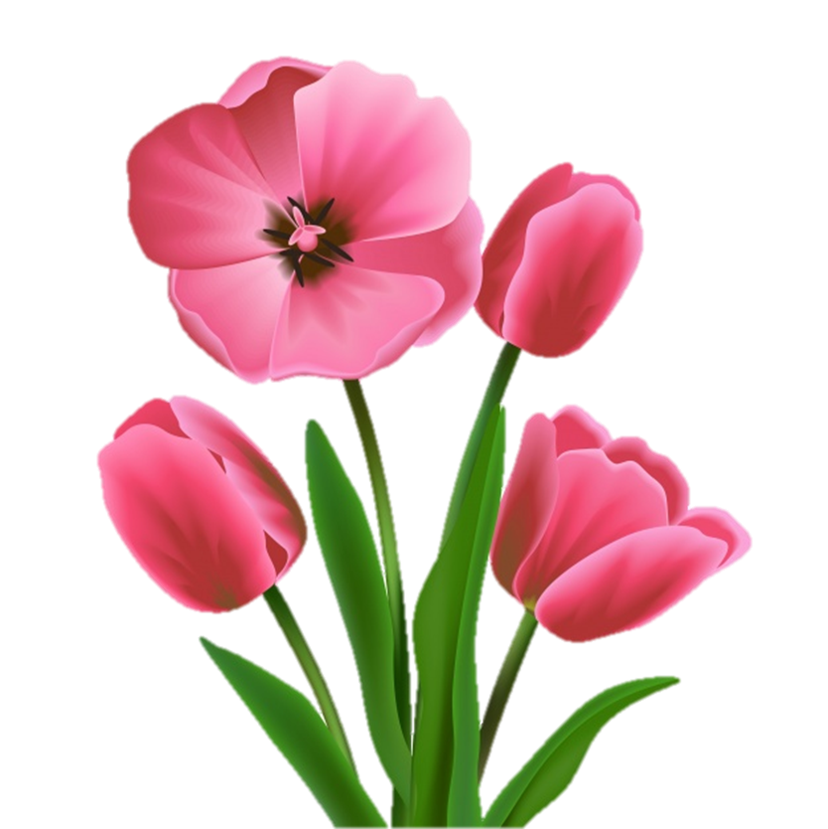 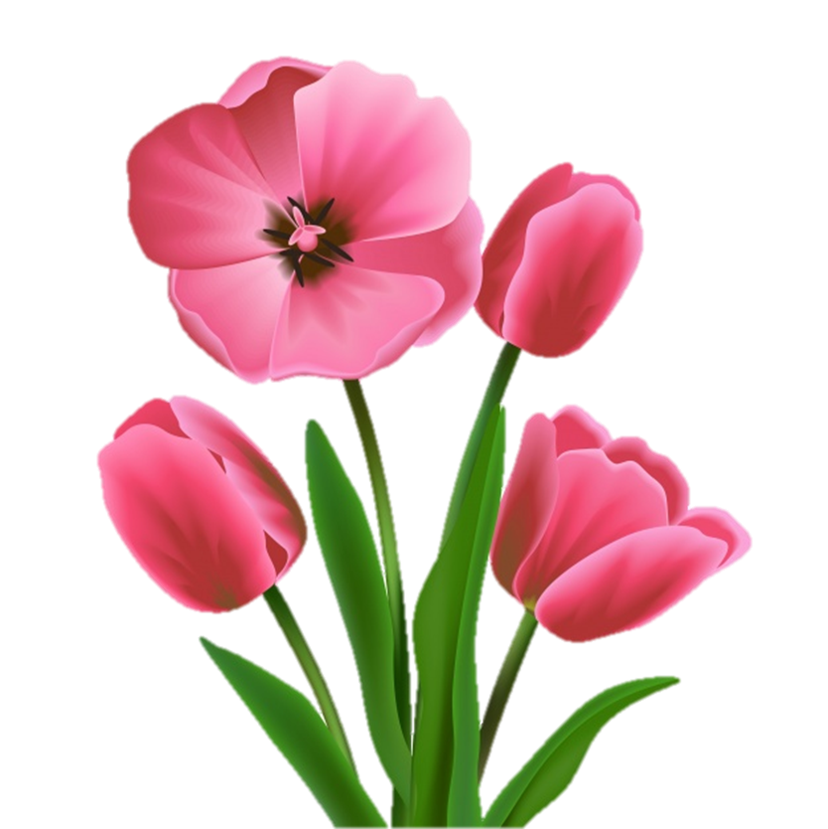 এসো আমরা পুনরায় সপ্তাহের দিনগুলো অনুশীলন করি
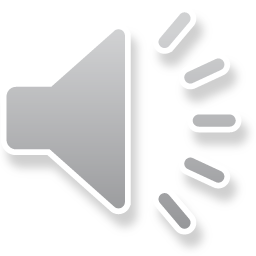 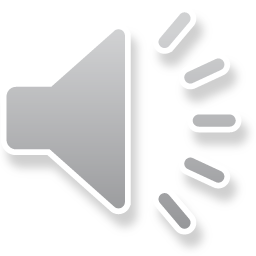 সপ্তাহের প্রথম দিন দেখতে ক্লিক করুন
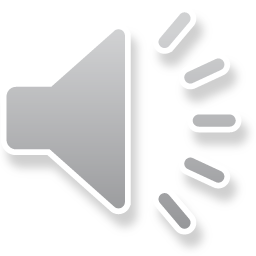 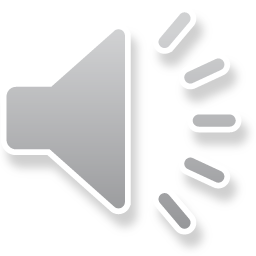 শনিবার
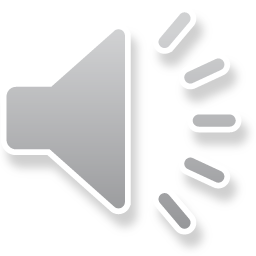 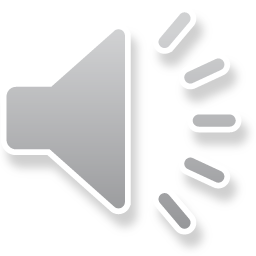 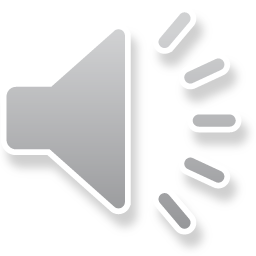 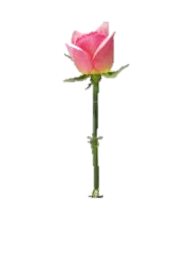 সপ্তাহের দ্বিতীয় দিন দেখতে ক্লিক করুন
রবিবার
সোমবার
সপ্তাহের তৃতীয় দিন দেখতে ক্লিক করুন
মঙ্গলবার
সপ্তাহের চতুর্থ দিন দেখতে ক্লিক করুন
সপ্তাহের পঞ্চম দিন দেখতে ক্লিক করুন
বুধবার
বৃহস্পতিবার
সপ্তাহের ষষ্ঠদিন দেখতে ক্লিক করুন
শুক্রবার
সপ্তাহের সপ্তম দিন দেখতে ক্লিক করুন
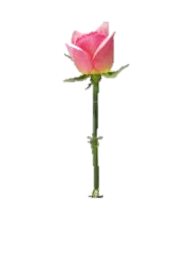 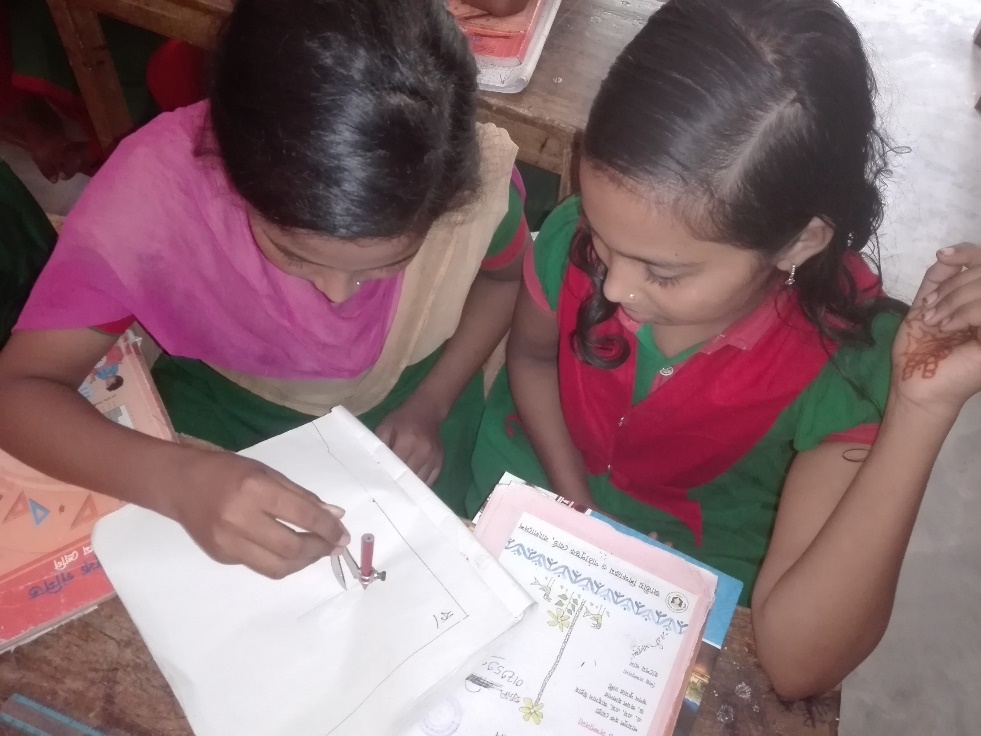 জোড়ায় কাজ
সমাধান মিলিয়ে নেই
মিনার বিদ্যালয়ে আজ থেকে ছয় দিন পর ক্রীড়া প্রতিযোগিতা হবে। যদি আজ সোমবার হয় ,তবে কী বারে ক্রীড়া প্রতিযোগিতা হবে?
শুক্রবার
সোমবার
শনিবার
প্রতিযোগিতা
আজ
রবিবার
সোমবার
মঙ্গলবার
বুধবার
বৃহস্পতিবার
১ম দিন
৪র্থ দিন
৫ম দিন
২য় দিন
৩য় দিন
৬ষষ্ঠ দিন
দলীয় কাজ
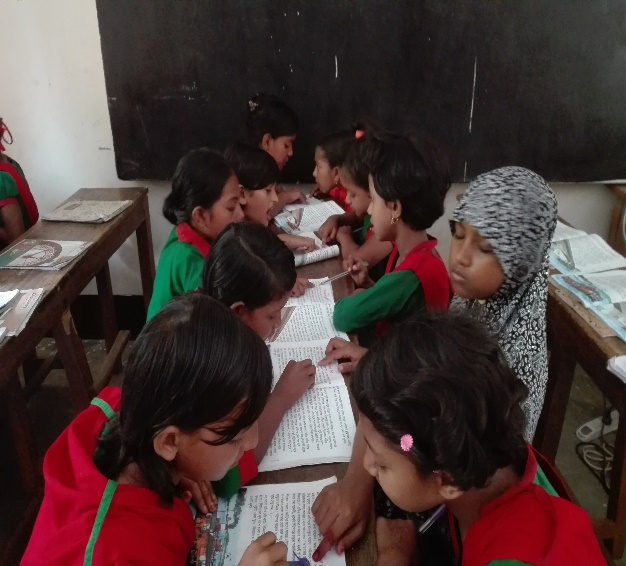 দুই দিন আগে, রেজা মামার বাড়ি গিয়েছিল। যদি আজ বুধবার হয়,তবে কী বারে সে মামার বাড়ি গিয়েছিল?
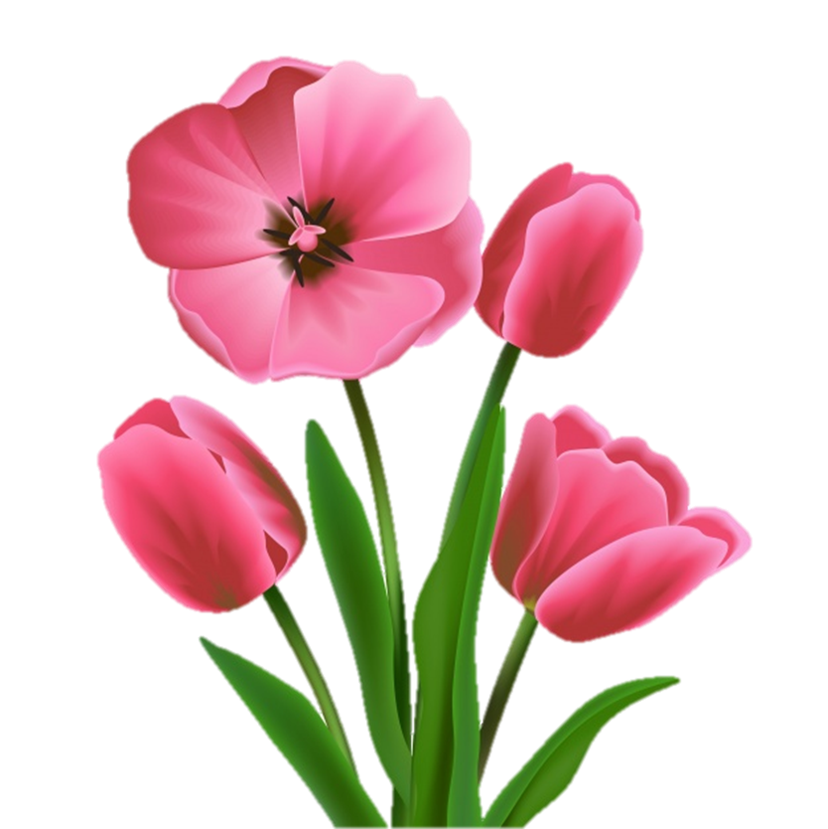 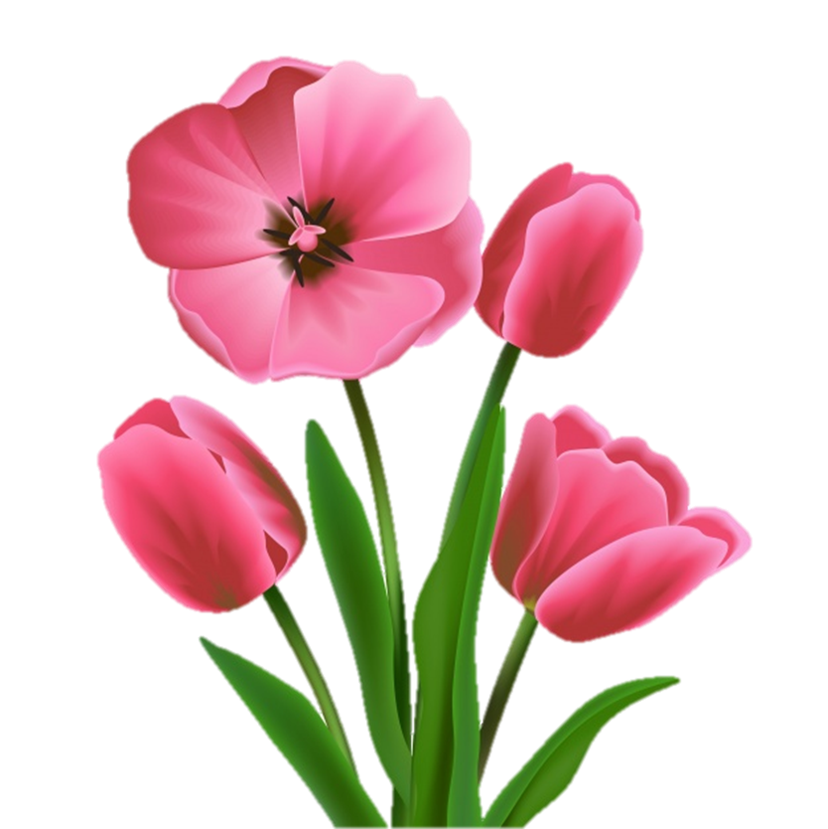 রবিবার
সোমবার
মঙ্গলবার
বুধবার
২য় দিন
১ম  দিন
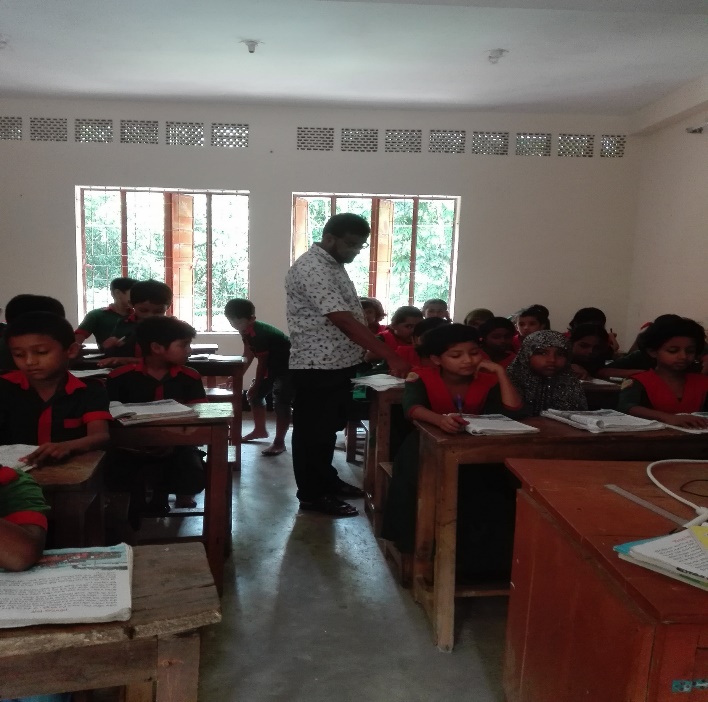 মূল্যায়ন
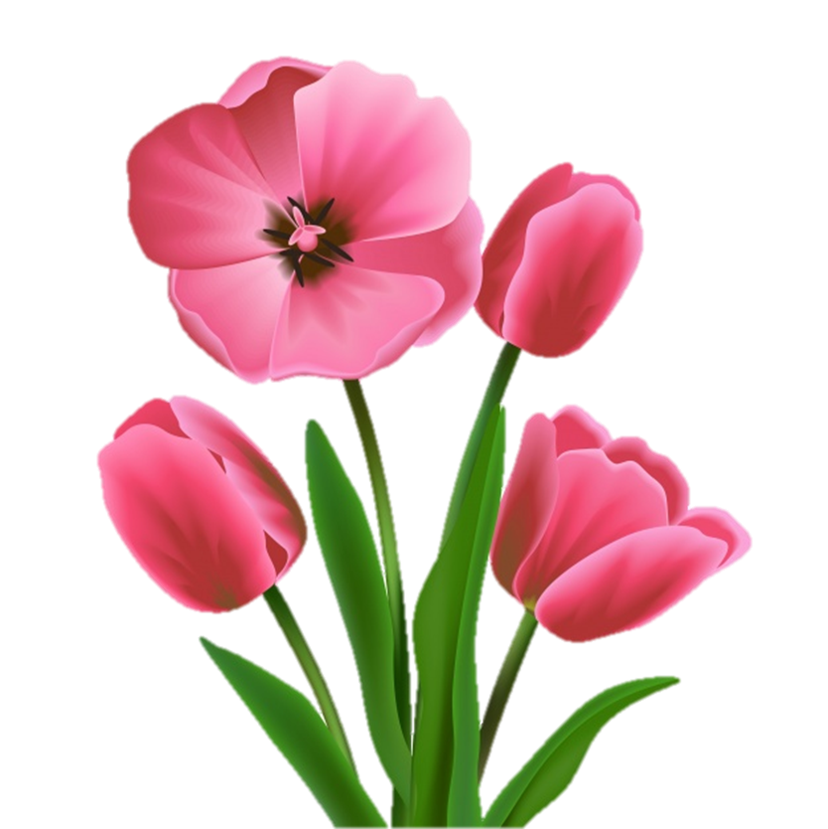 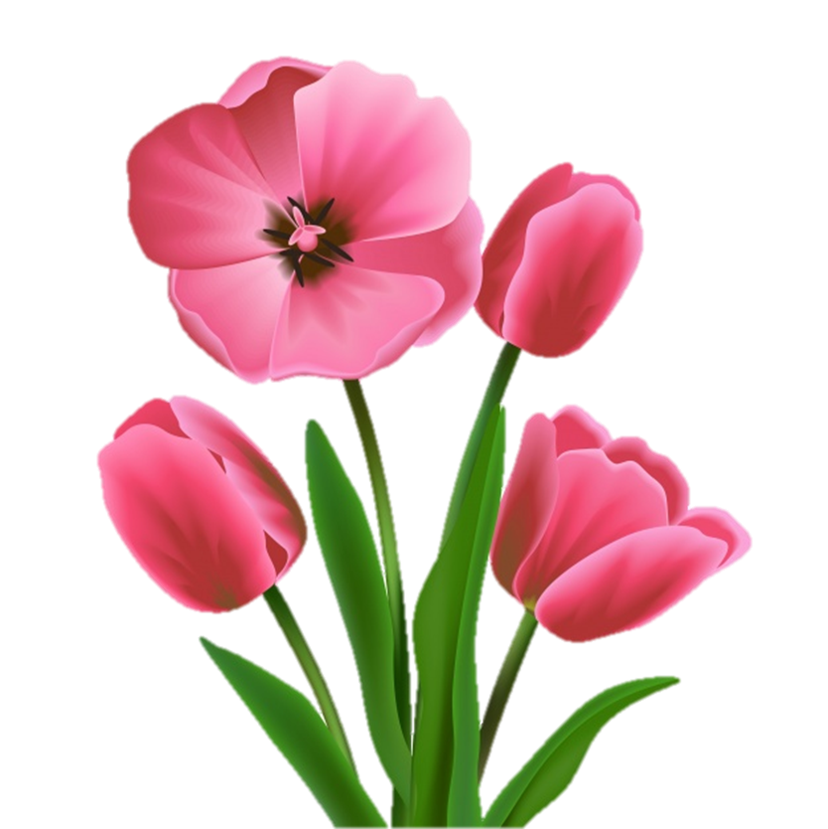 অলি দুই দিন আগে হাসপাতালে গিয়েছিল, কিন্তু তার পেটের ব্যথা শুরু হয়েছিল হাসপাতালে যাওয়ার ৩ দিন আগে। যদি আজ শনিবার হয় ,তবে কোন দিন তার পেটের ব্যথা শুরু হয়েছিল?
সবাইকে ধন্যবাদ
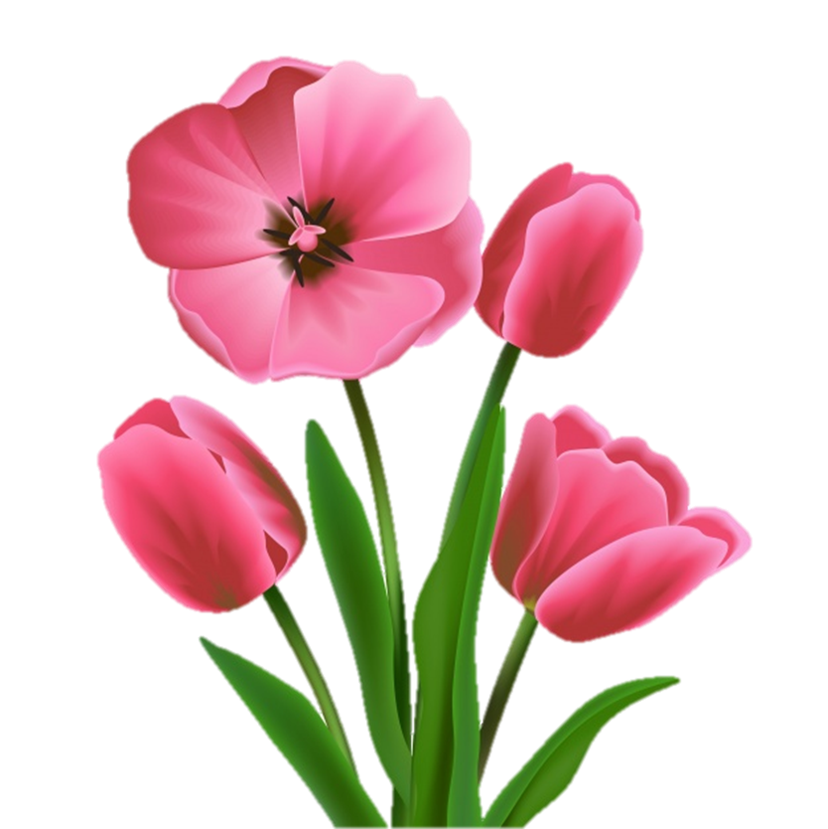 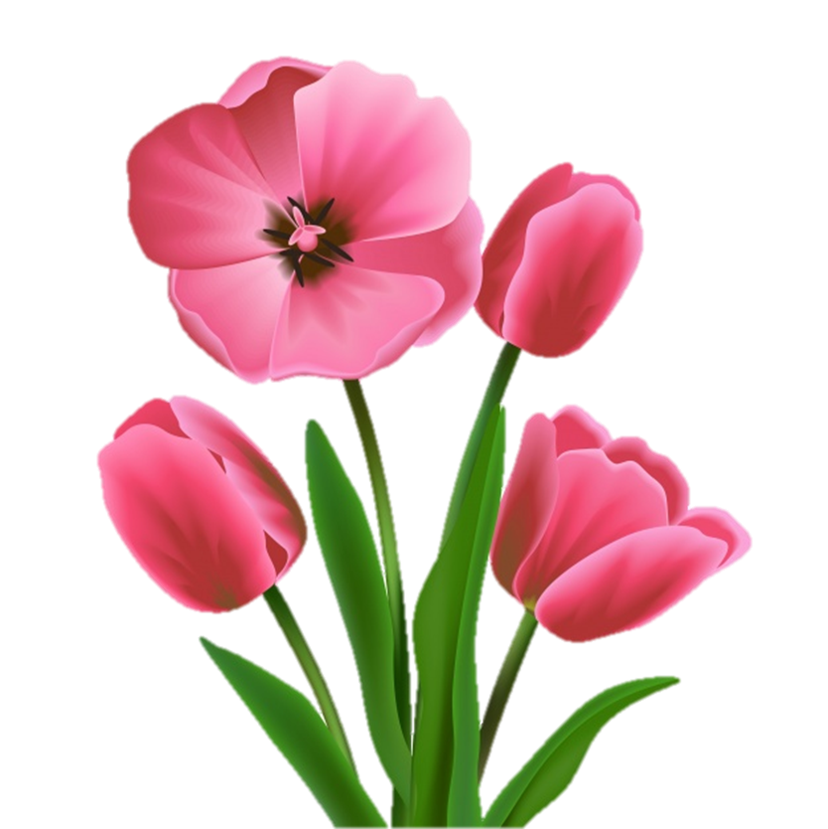 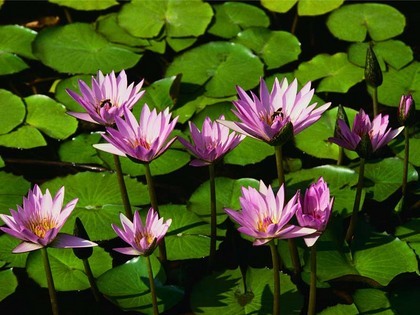